GLAZBENA KULTURA, 4.R
ONLINE NASTAVA, 4.11.2021.

UČITELJ: KRUNOSLAV KNEŽEVIĆ
PONAVLJANJE I UPJEVAVANJE
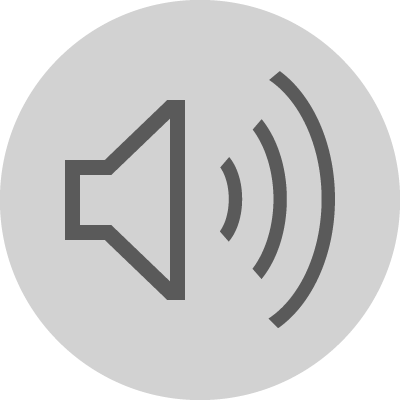 PONAVLJANJE I UPJEVAVANJE
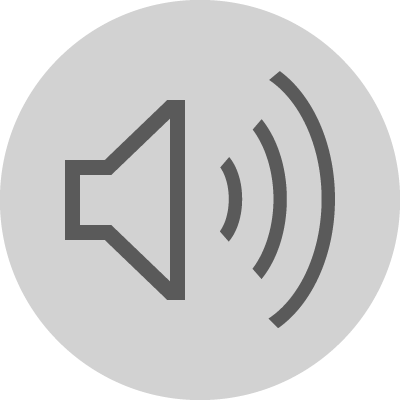 PONAVLJANJE I UPJEVAVANJE
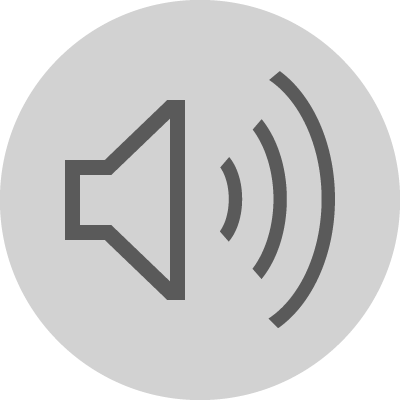 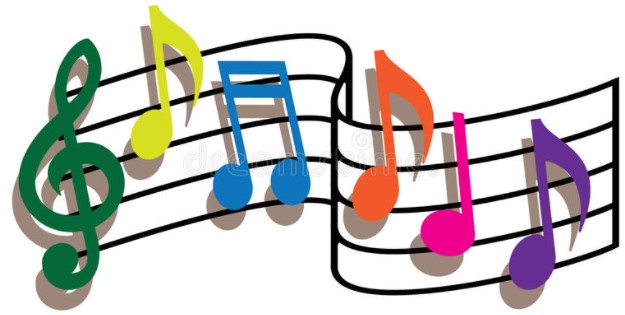 Nova pjesma
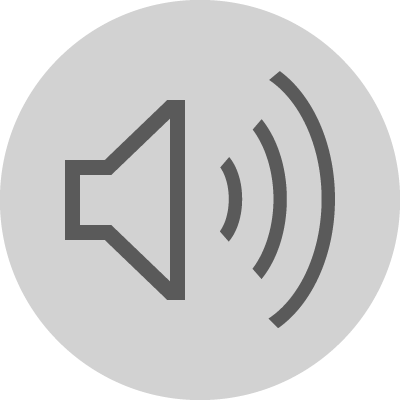 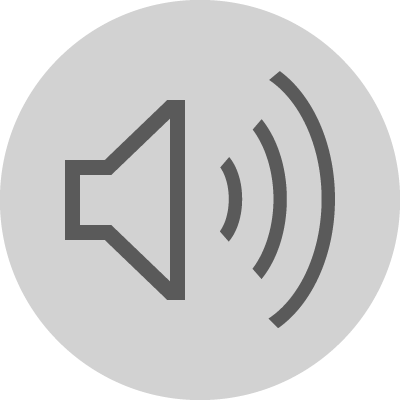 HVALA NA PAŽNJI I TRUDU!!!
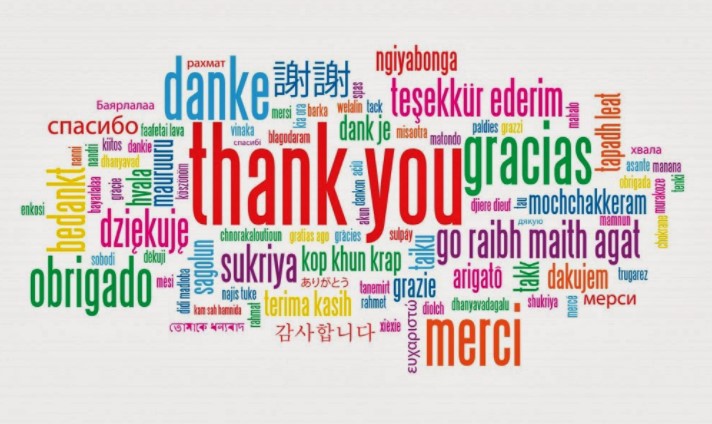